Levels of Software Assurance in SPARK
Presented by Steve Baird
FSW 2017
SPARK – Flow Analysis
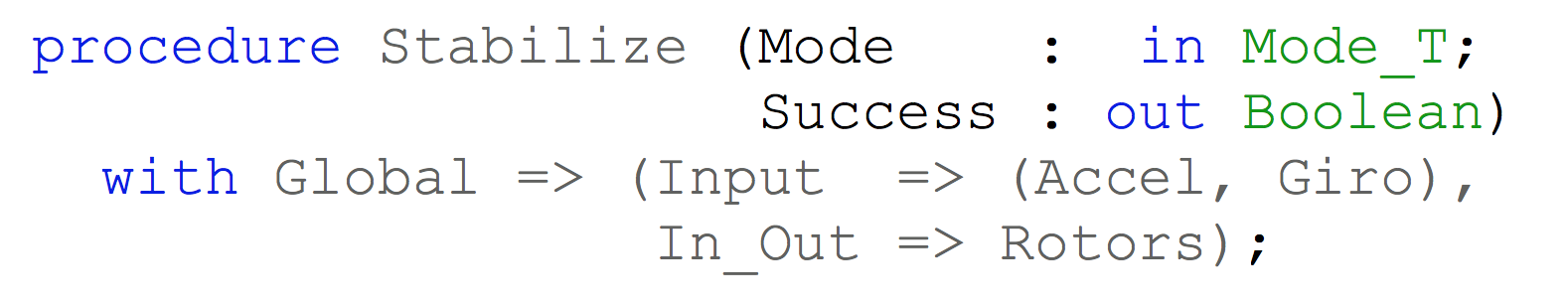 2
SPARK – Proof
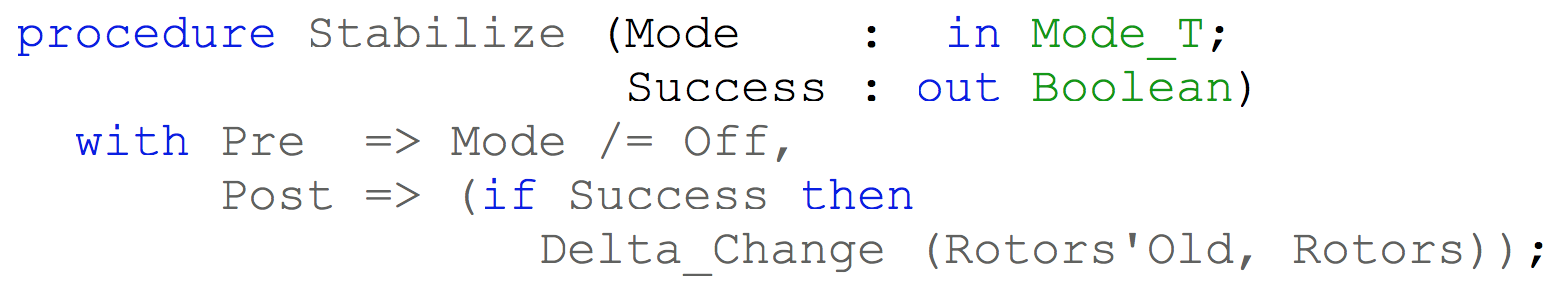 3
Levels of Software Assurance
4
Stone Level
Strong semantic coding standard

Program respects all the SPARK language legality rules

Enforces safer use of language features:
Restricted concurrency (Ravenscar profile)
Expressions and functions without side-effects

Forbids language features that make analysis difficult:
Unrestricted pointers
Exception handlers
5
Bronze Level
Initialization and correct data flow

Program passes SPARK flow analysis without violations

Detects programming errors:
Read of uninitialized data
Problematic aliasing between parameters
Data race between concurrent tasks

Checks user specifications:
Data read or written
Flow of information from inputs to outputs
6
Silver Level
Absence of run-time errors

Program passes SPARK proof without violations

Detects programming errors:
Divide by zero
Array index out of bounds
Integer, fixed-point and floating-point overflow
Integer, fixed-point and floating-point range violation
Explicit exception raised
Violation of Ceiling Priority Protocol
7
Gold Level
Proof of key integrity properties

Program passes SPARK proof without violations

Checks user specifications:
Type invariants (weak and strong)
Preconditions
Postconditions

Checks correct use of OO wrt Liskov Substitution Principle
8
Platinum Level
Proof of full functional correctness

Program passes SPARK proof without violations

Checks complete user specifications:
Type invariants (weak and strong)
Preconditions
Postconditions
 
Checks loop termination (loop variant)
9
Industrial Practice
10
Established Practice at Altran UK
11
Past Projects at Altran UK
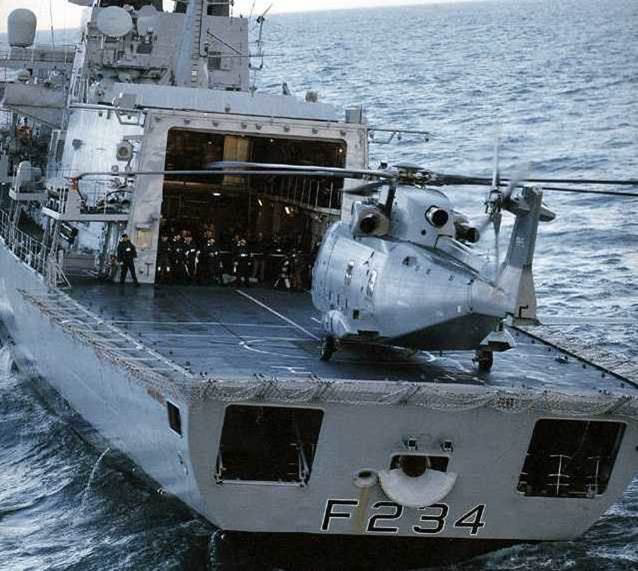 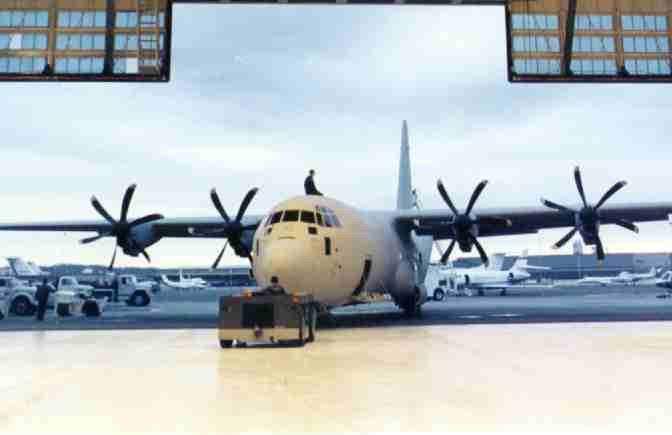 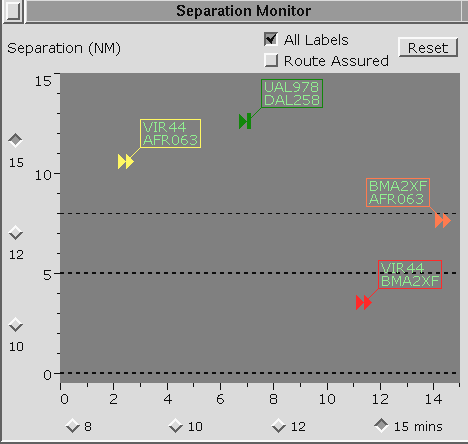 C130J: 1996 - now
Bronze (Lockheed Martin) and Gold (UK RAF and BAE Systems)
SHOLIS: 1995
DEFSTAN 00-55 SIL4
First Gold
iFACTS: 2006 - now
Silver (NATS)
12
Adoption Experiments at Thales
13
Adoption Guidelines with Thales
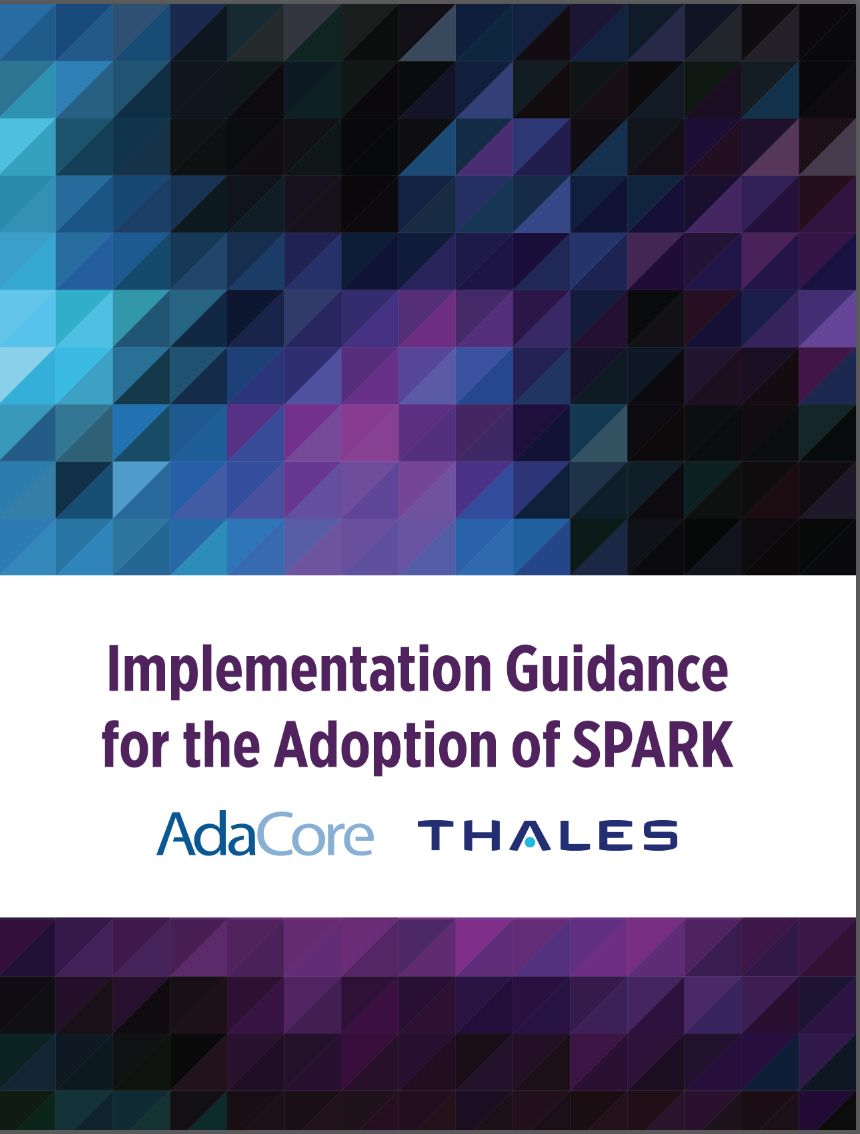 For every level, we present:
Benefits, Impact on process, Costs and limitations
Setup and tool usage
Violation messages issued by the tool
Remediation solutions

Guidance was put to test:
During adoption experiments at Thales
On the example (SPARK tool) presented in last section
14
Features that Matter
15
Stone Level – Large Language Subset
SPARK_Mode => On
Ada types, expressions, statements, subprograms

SPARK_Mode => Off
Ada pointers
Ada exception handlers

Ada generics
Ada object orientation
Ada concurrency
Ada pointers
SPARK_Mode => On
Ada types, expressions, statements, subprograms

SPARK_Mode => Off
Ada pointers
Ada exception handlers

Ada generics
Ada object orientation
Ada concurrency
work in progress to include safe Rust-like pointers in SPARK
16
Bronze/Silver Level – Generation of Contracts
Example: SPARKSkein Skein cryptographic hash algorithm (Chapman, 2011)
target: Silver level
17
Silver/Gold Level – Combination of Provers
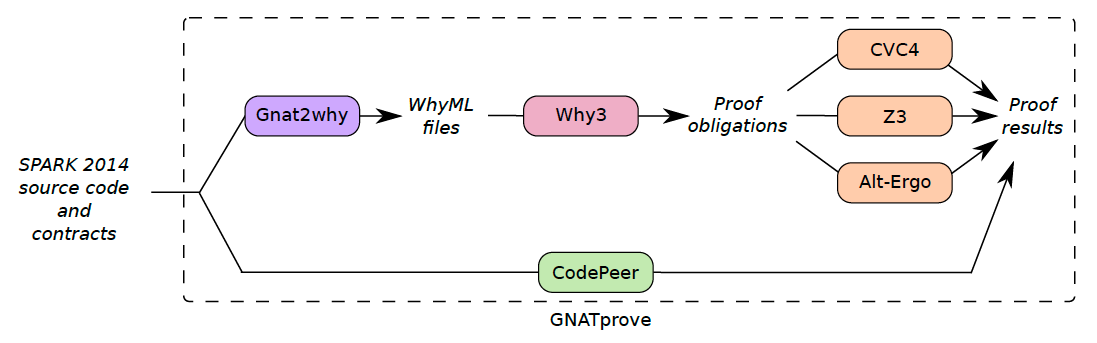 18
Silver/Gold Level – Combination of Provers
Example: Safe bounds on trajectory computation (submitted to VSTTE 2017)
target: Gold level
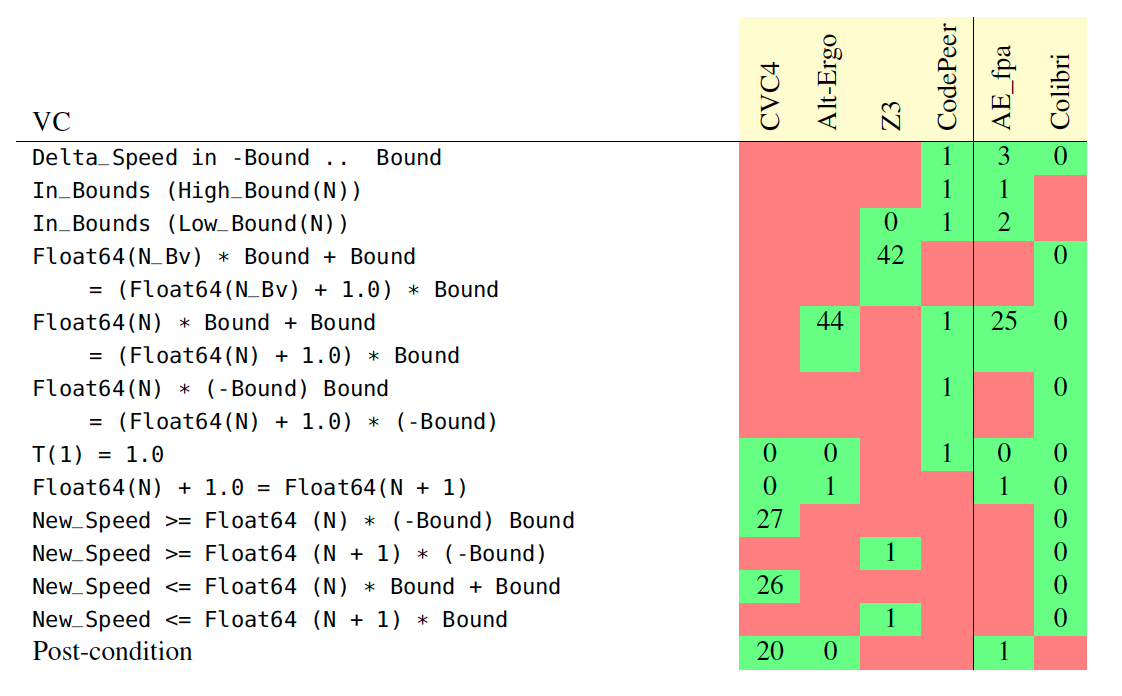 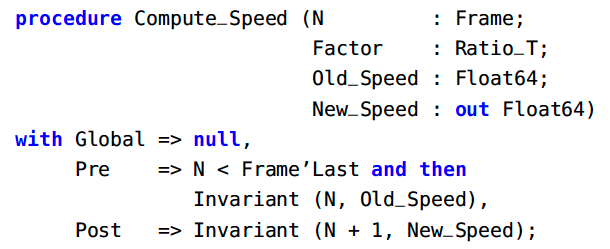 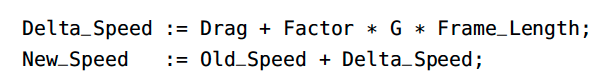 19
Gold/Platinum Level – Auto-Active Verification
Example: Functional correctness of red-black trees (NFM 2017)
target: Platinum level

Auto-Active = portmanteau of Automatic and interActive

supported by ghost code: contracts, loop invariants, 
intermediate assertions, lemma procedures

ghost code used to:
define model of data used in specifications
prove intermediate lemmas (e.g. for inductive proofs)
provide witness for property (e.g. for transitivity relation)
2
1
4
3
5
20
Gold/Platinum Level – Auto-Active Verification
21
Conclusion
22
Levels of Software Assurance
From strong semantic coding standard to full functional correctness

Every level implicitly builds on the lower levels

Lower levels require lower costs/efforts

Good match from DAL/SIL to Bronze-Silver-Gold-Platinum

Adoption greatly facilitated by detailed level-specific guidance

Catchy names are easy to remember!
23
SPARK Resources
SPARK toolset
http://www.adacore.com/sparkpro    http://libre.adacore.com/

SPARK adoption guidance
www.adacore.com/knowledge/technical-papers/implementation-guidance-spark

SPARK blog and resources (User’s Guide)
http://www.spark-2014.org

SPARK online training
http://u.adacore.com
24